Figure 4. Correlations between fMRI signals in the left FFA and behavioral expertise. (A) The correlation between fMRI ...
Cereb Cortex, Volume 15, Issue 8, August 2005, Pages 1234–1242, https://doi.org/10.1093/cercor/bhi006
The content of this slide may be subject to copyright: please see the slide notes for details.
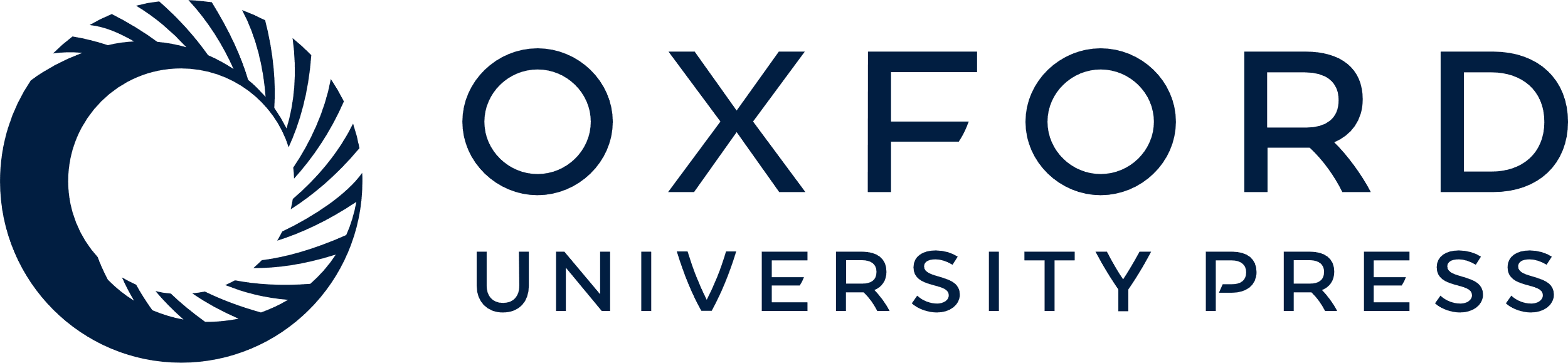 [Speaker Notes: Figure 4. Correlations between fMRI signals in the left FFA and behavioral expertise. (A) The correlation between fMRI bird minus car and behavioral bird d′ minus car d′; (B) the correlation between fMRI expertise stimulus minus object and behavioral expertise d′; and (C) the correlation between fMRI face minus expertise stimulus and behavioral expertise d′. None of the correlations reached significance, indicating the absence of an expertise effect in the left FFA.


Unless provided in the caption above, the following copyright applies to the content of this slide: © Oxford University Press 2005; all rights reserved]